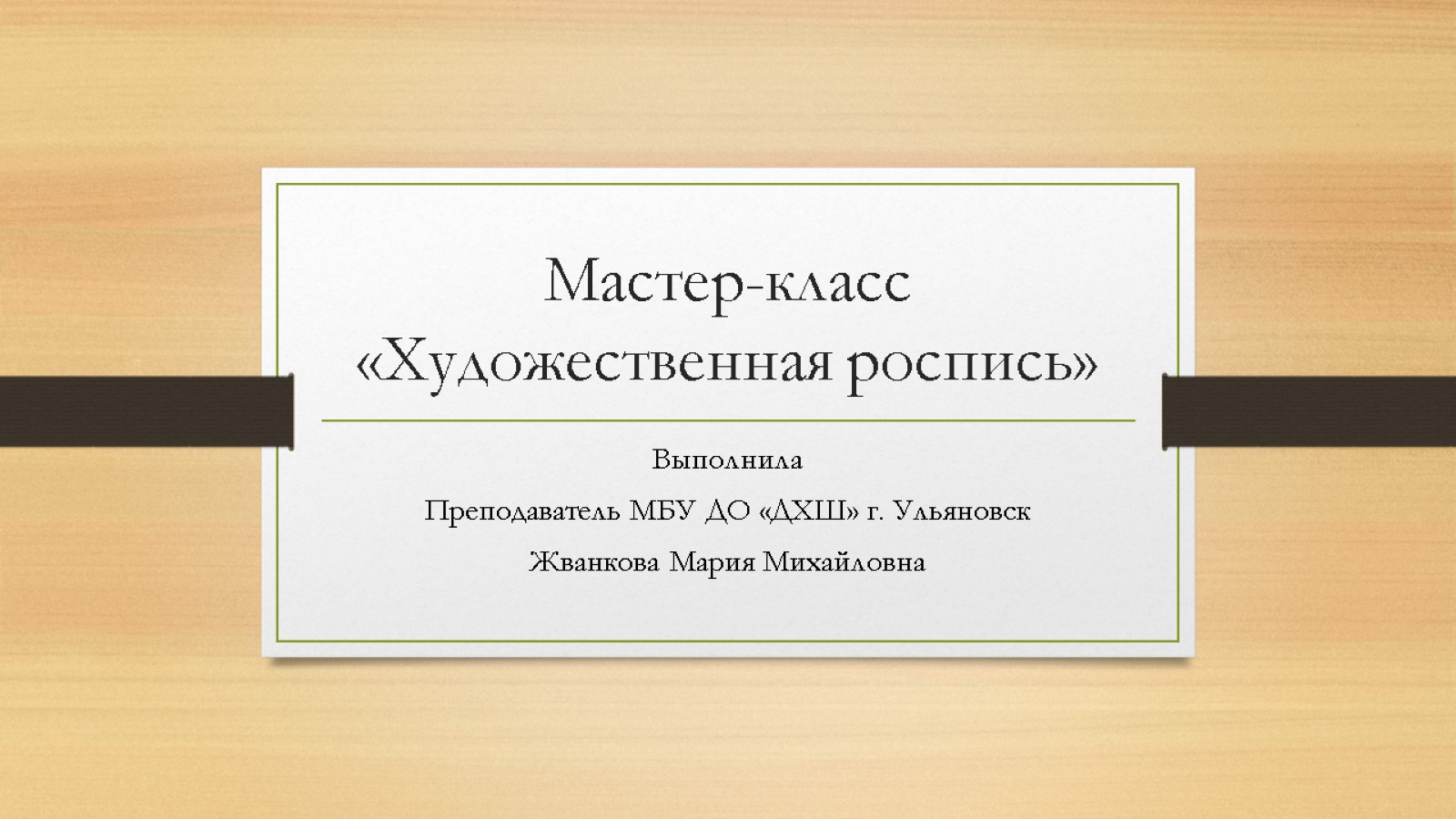 Мастер-класс «Художественная роспись»
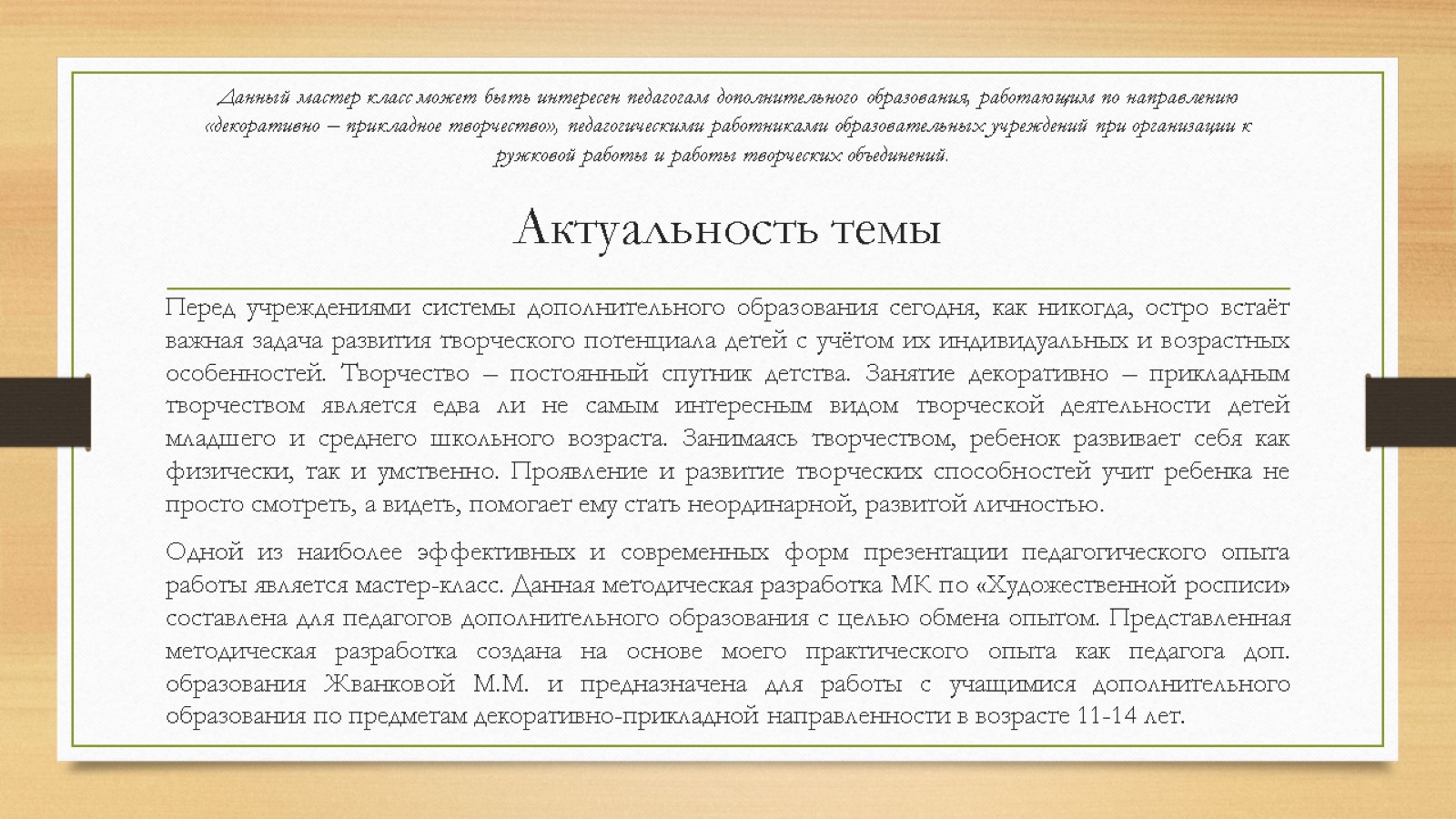 Данный мастер класс может быть интересен педагогам дополнительного образования, работающим по направлению «декоративно – прикладное творчество», педагогическими работниками образовательных учреждений при организации кружковой работы и работы творческих объединений. Актуальность темы
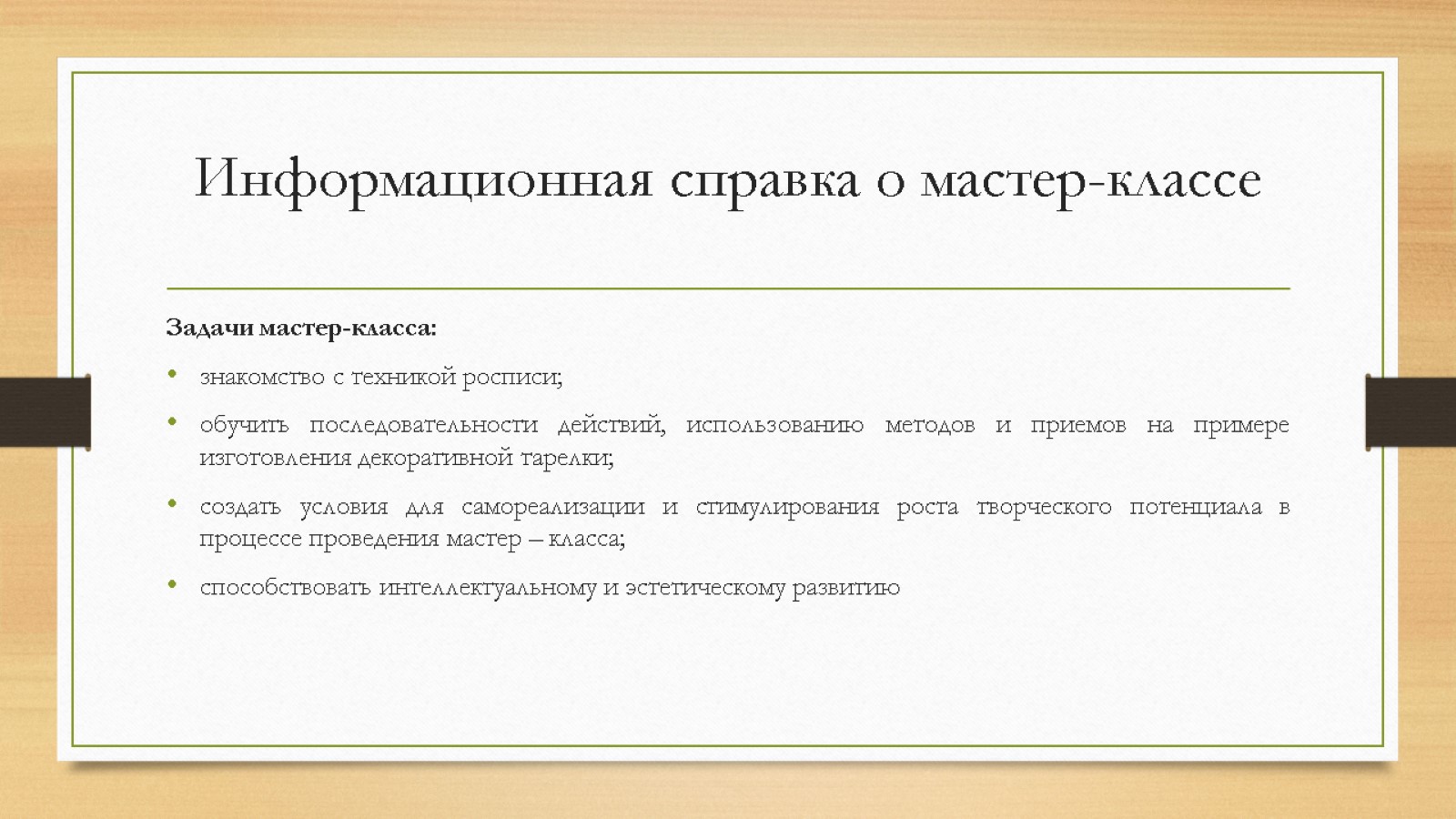 Информационная справка о мастер-классе
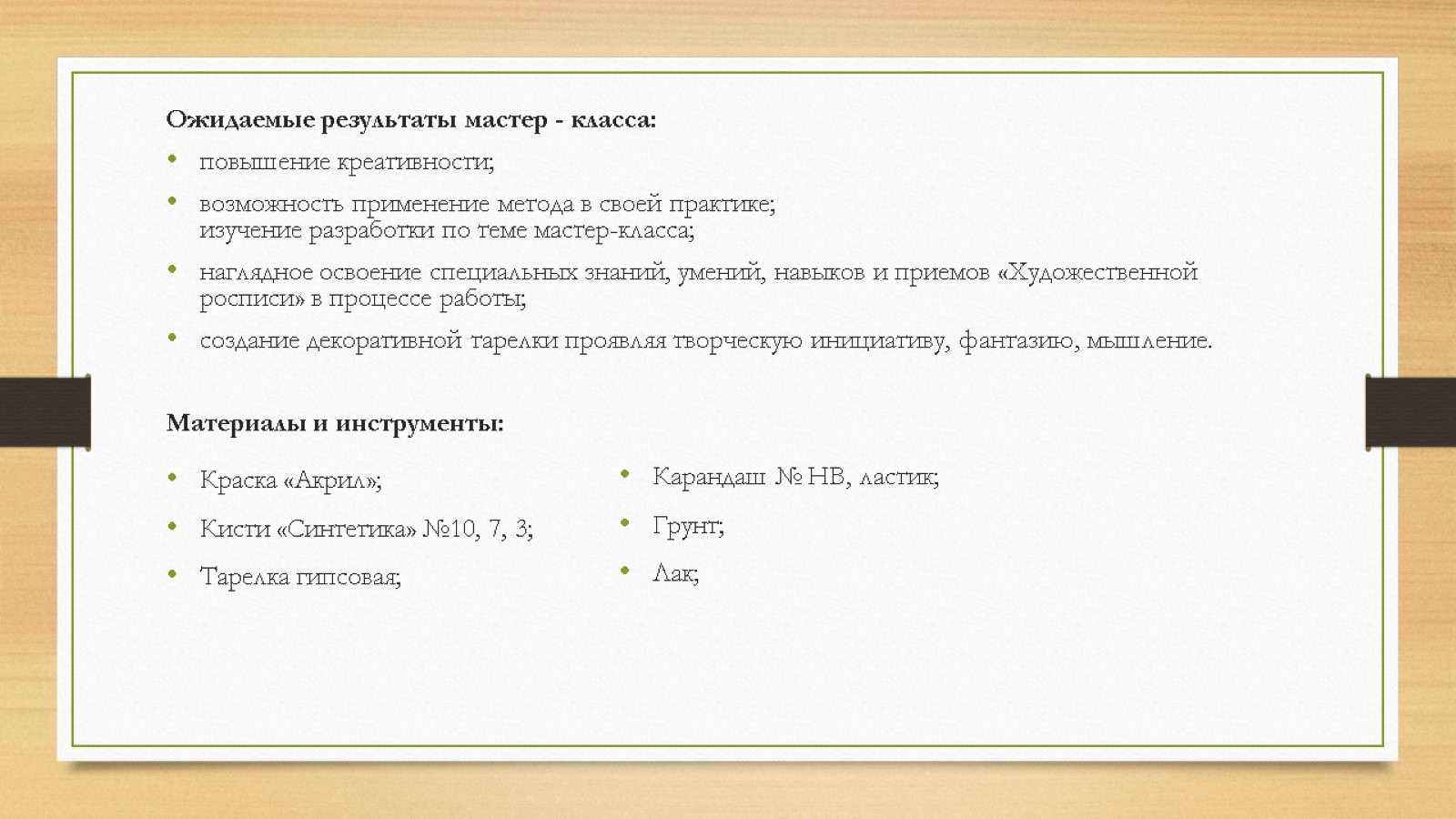 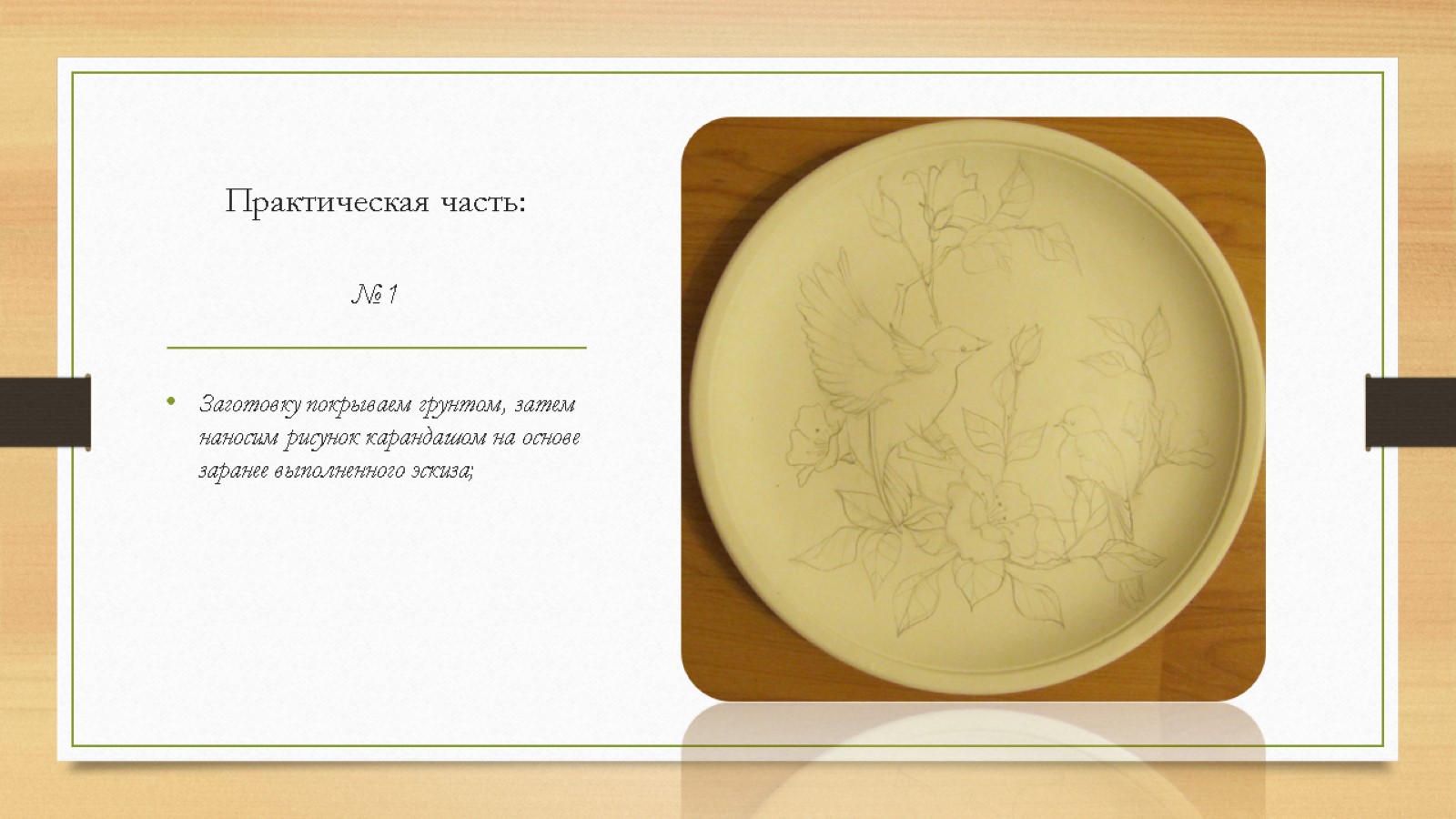 Практическая часть:
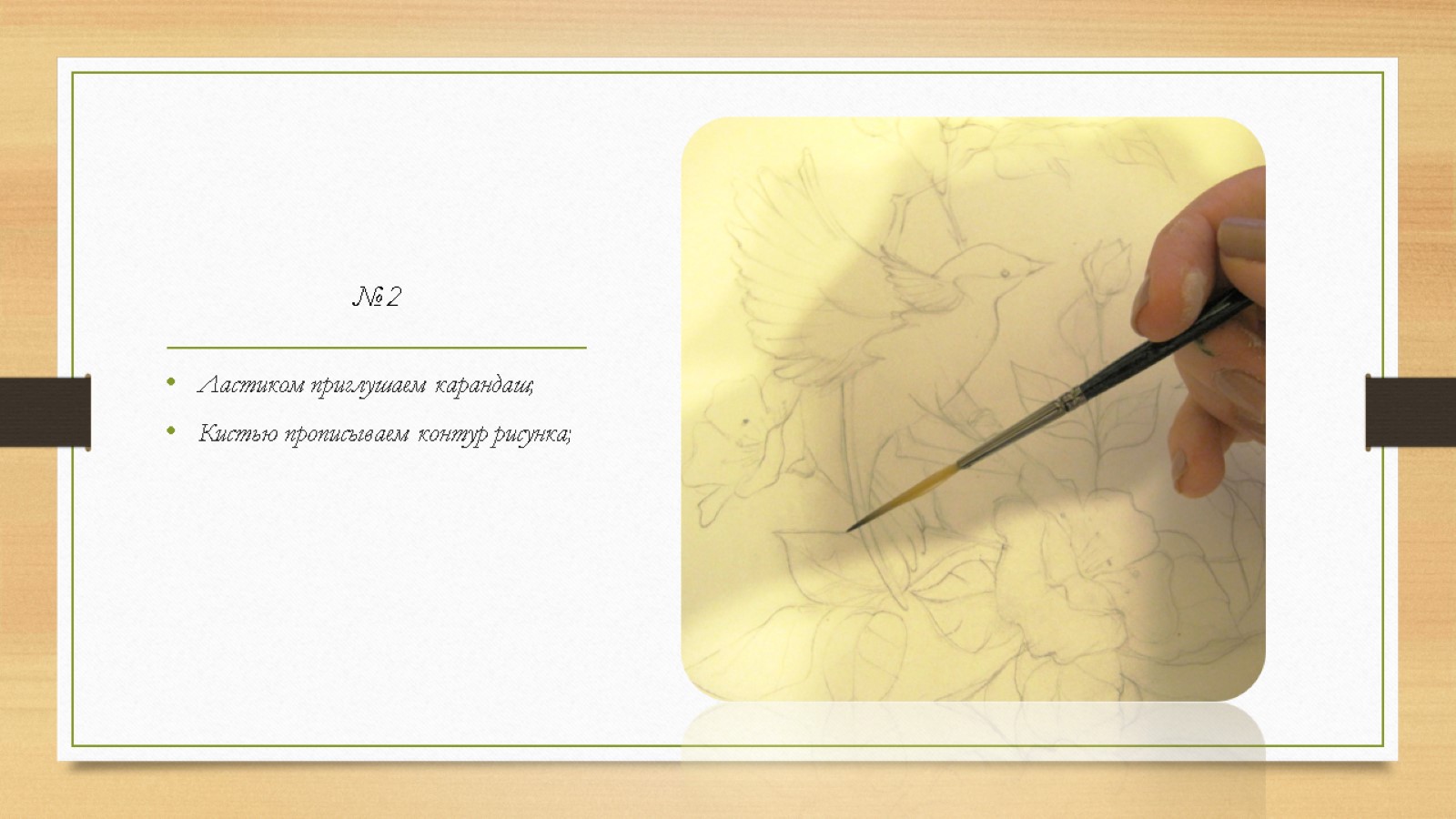 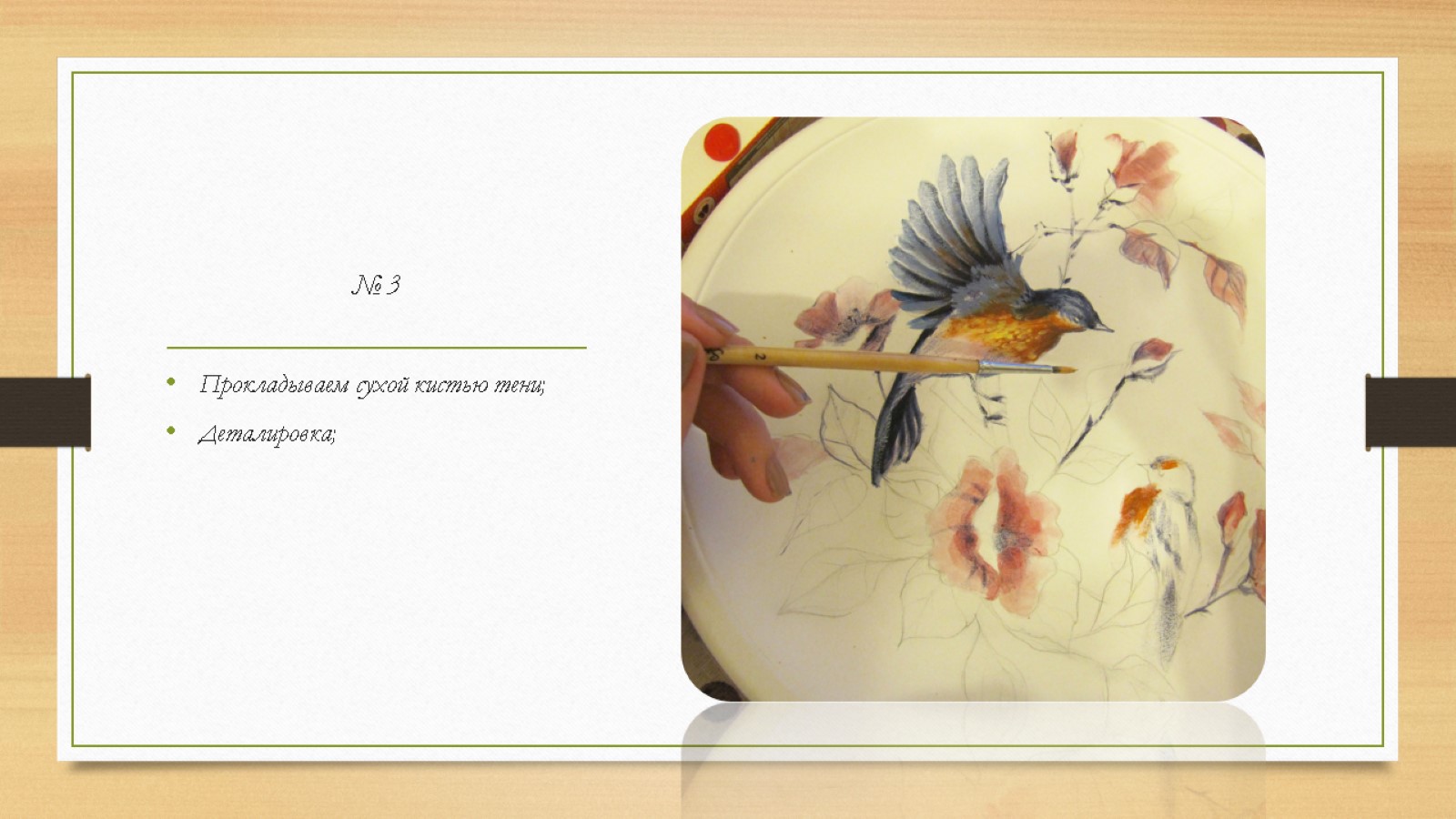 №3
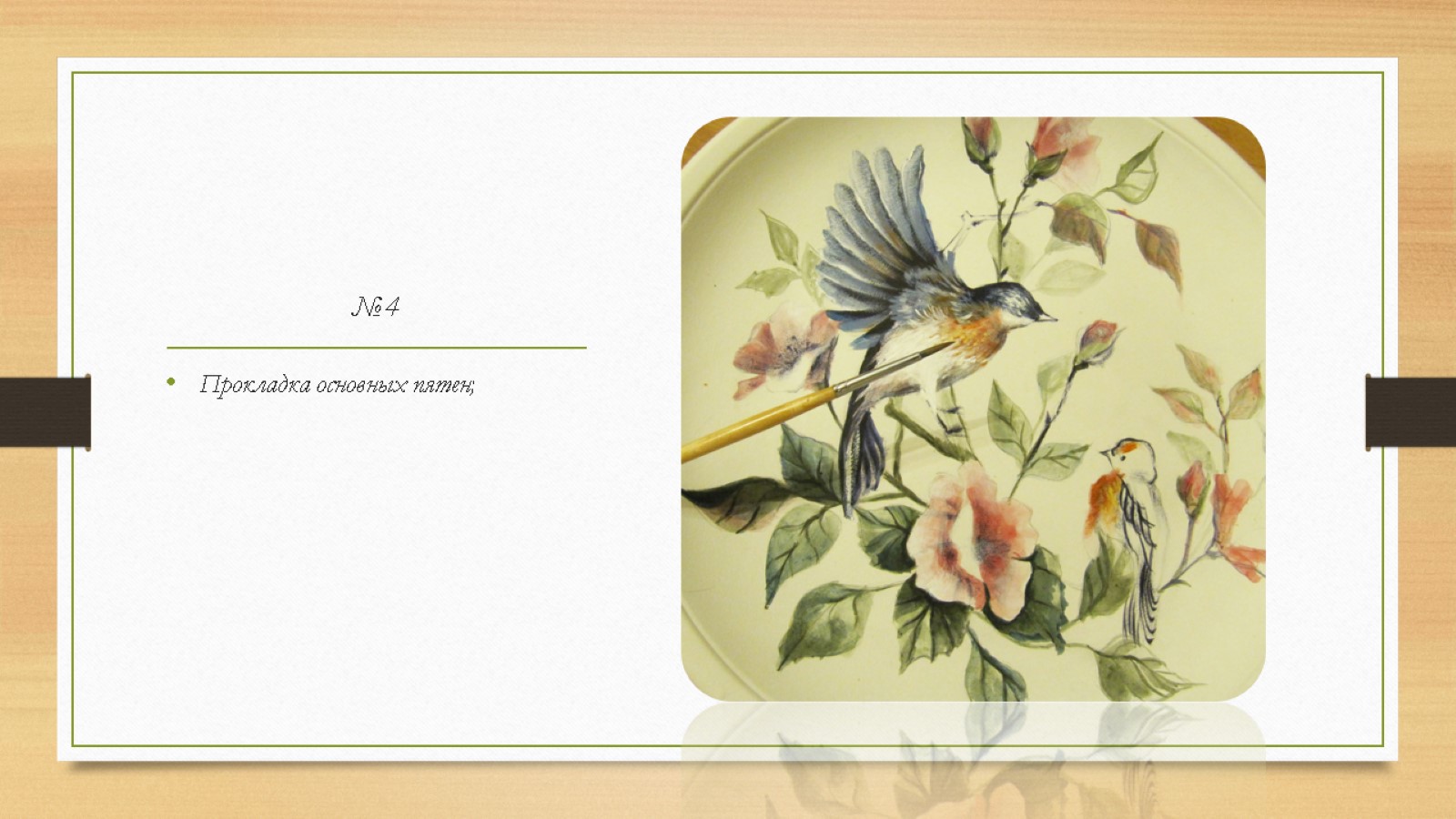 №4
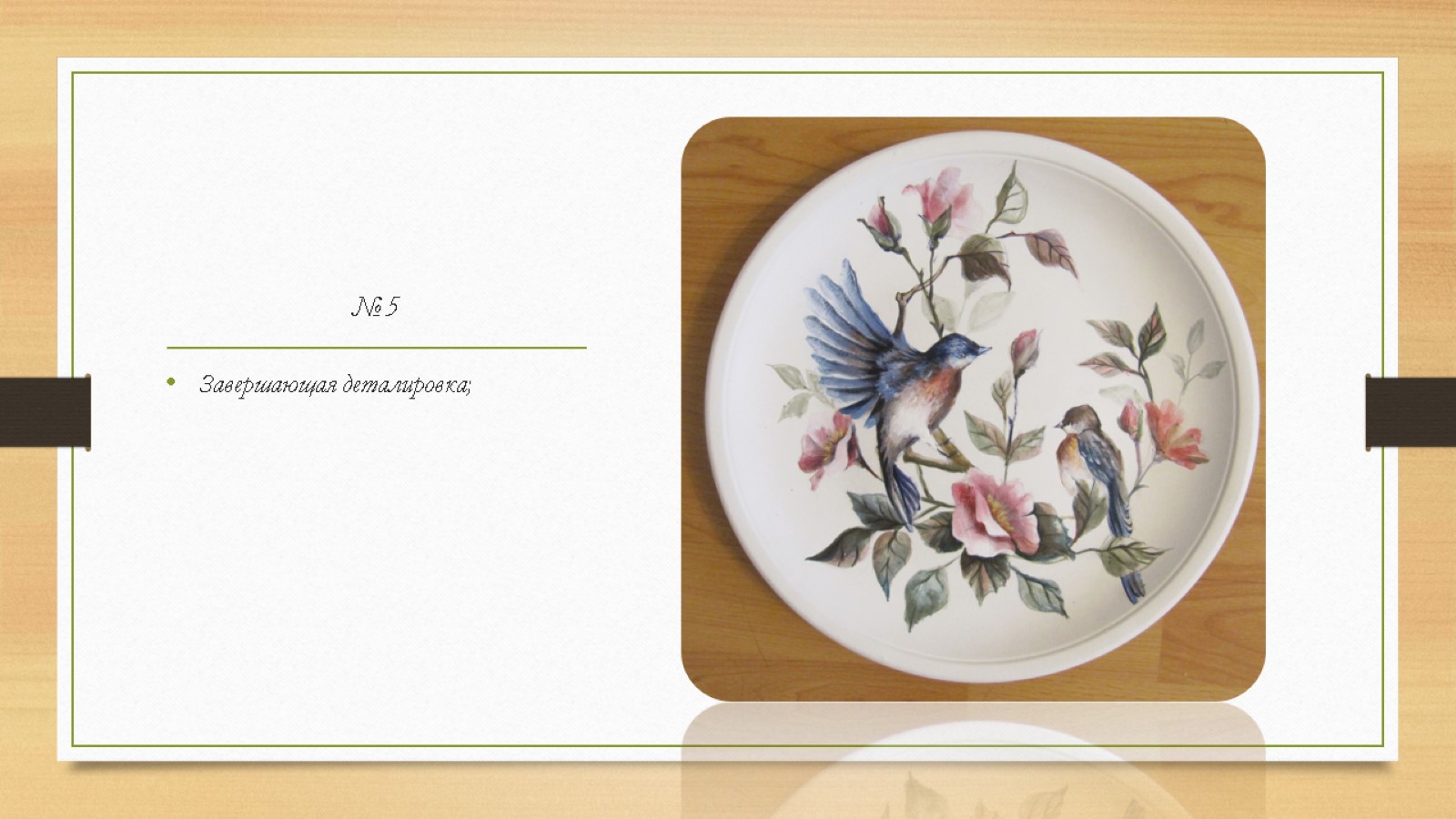 №5
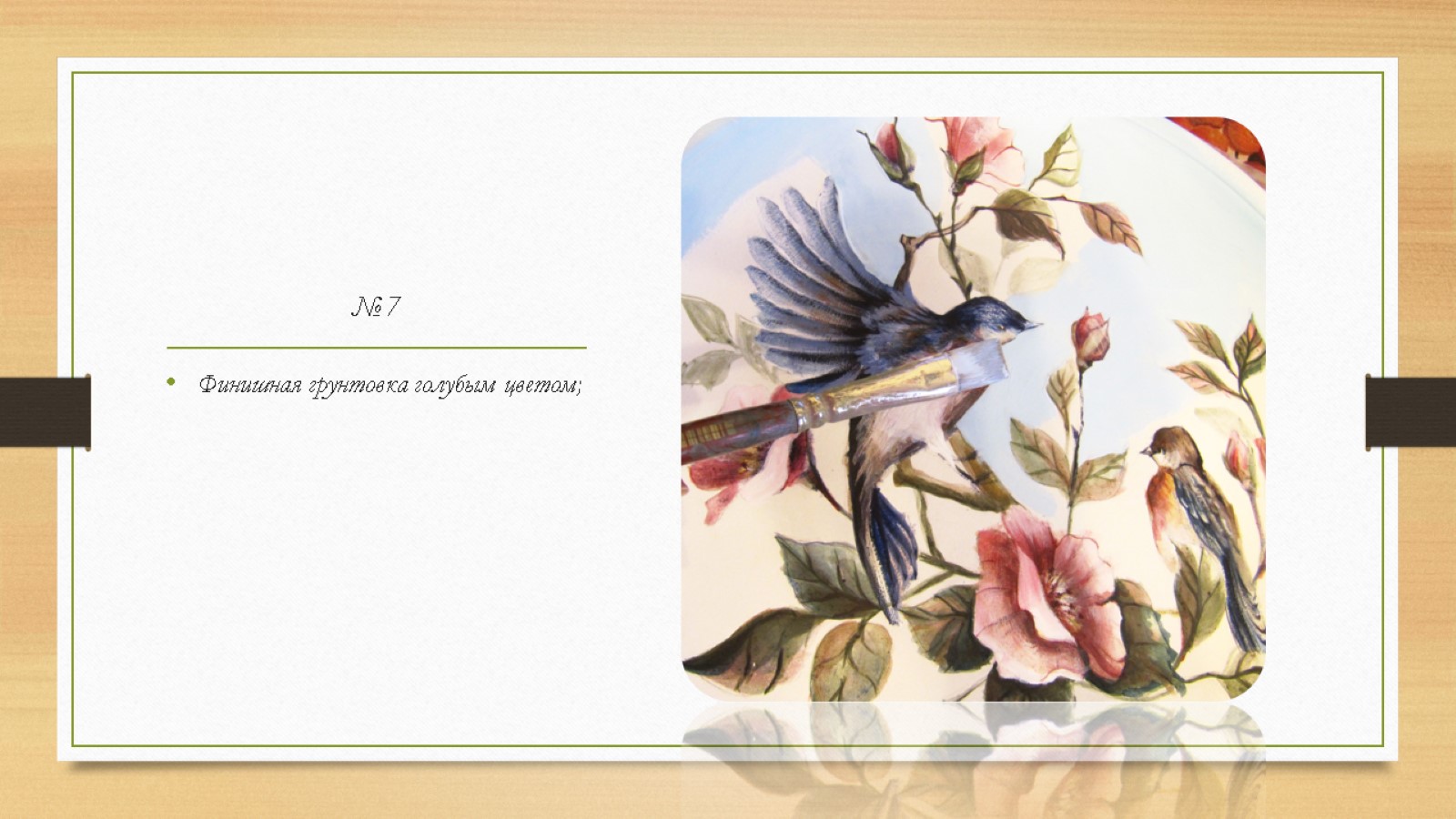 №7
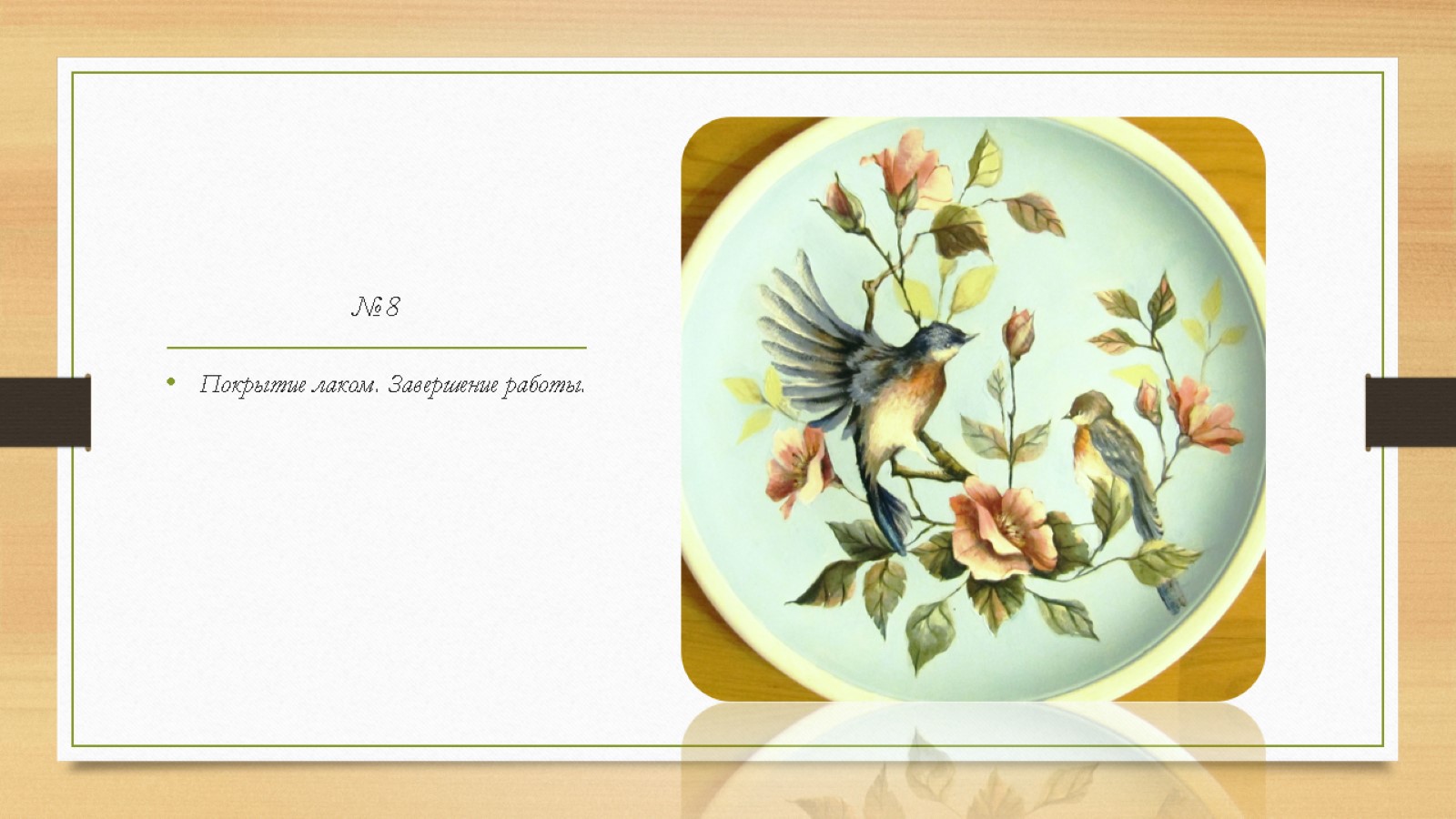 №8
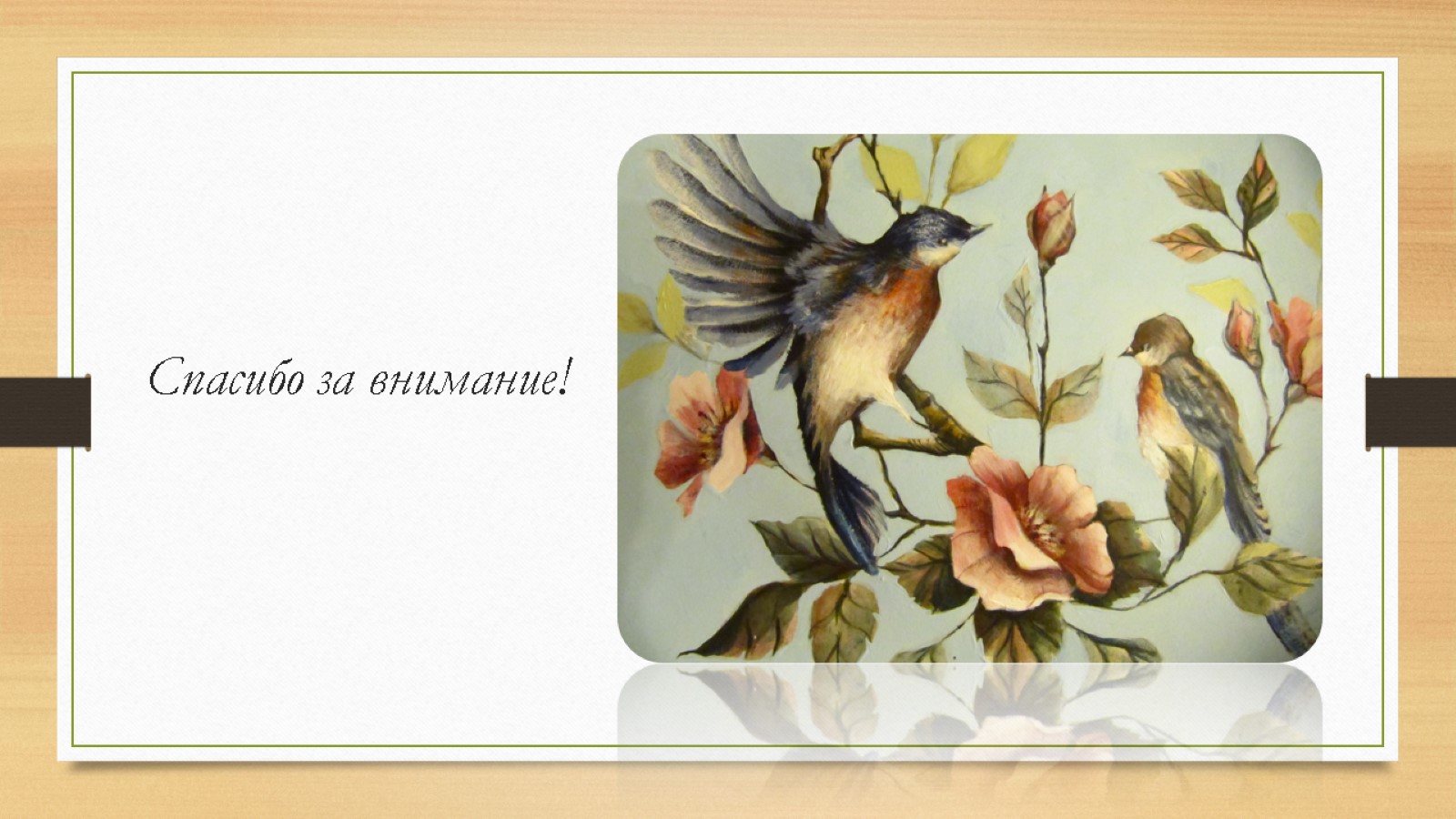